МБДОУ «Старобачатский детский сад общеразвивающего вида»
Действующие сотрудники детского
сада
Нехорошева 
Татьяна Юрьевна
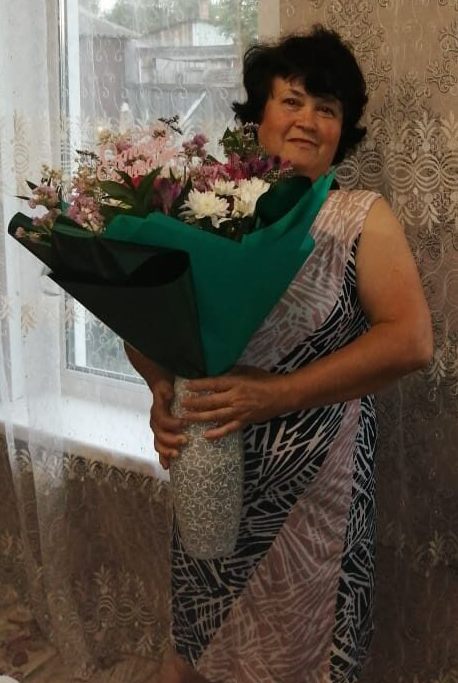 Шипунова Татьяна Владимировна
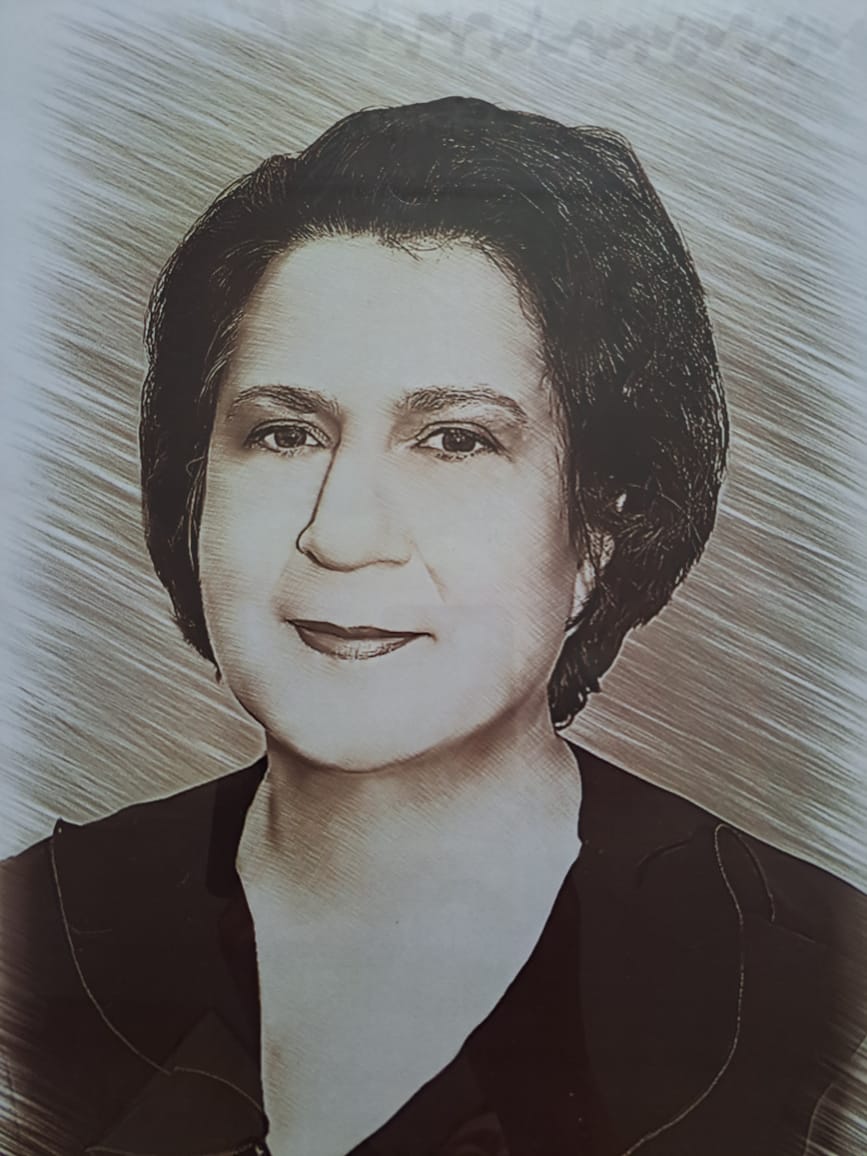 Железняк Елена Ивановна
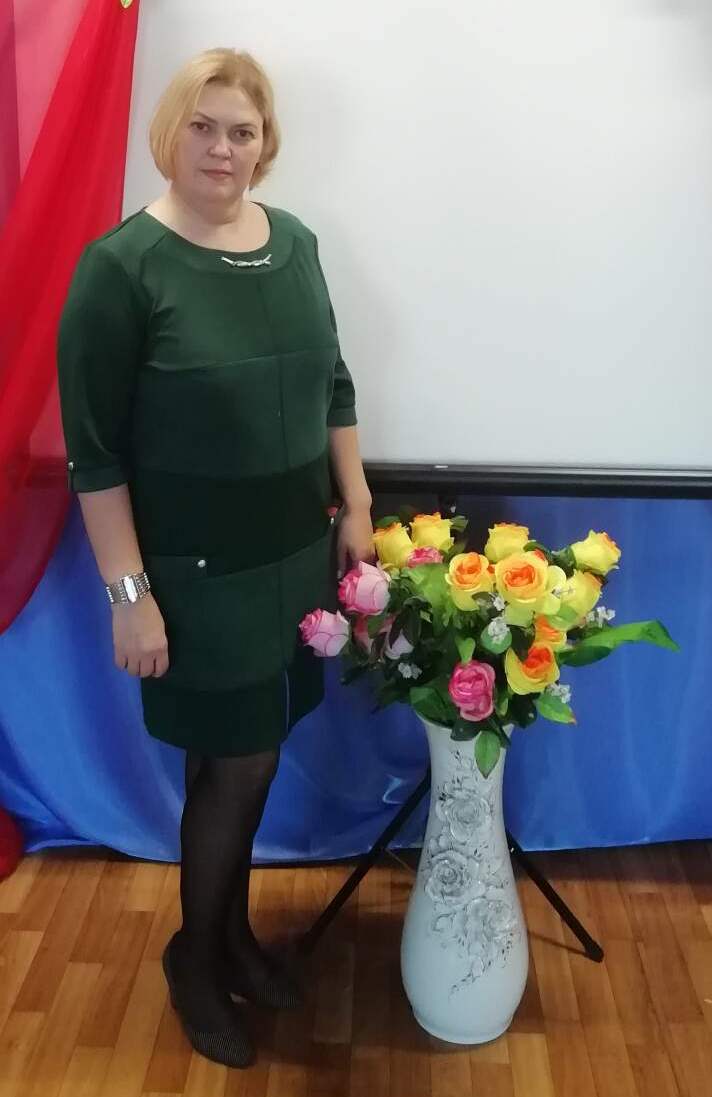 Тищенко Нелли Юрьевна
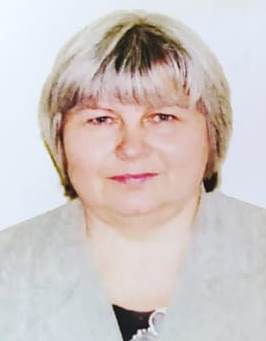 АлександроваИрина Павловна
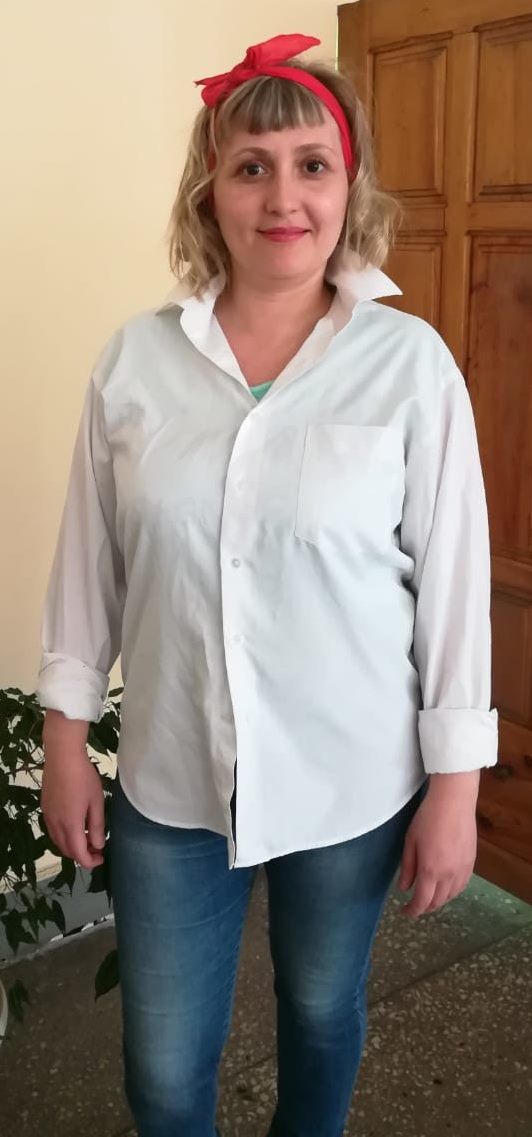 Шальпова Марина Ивановна
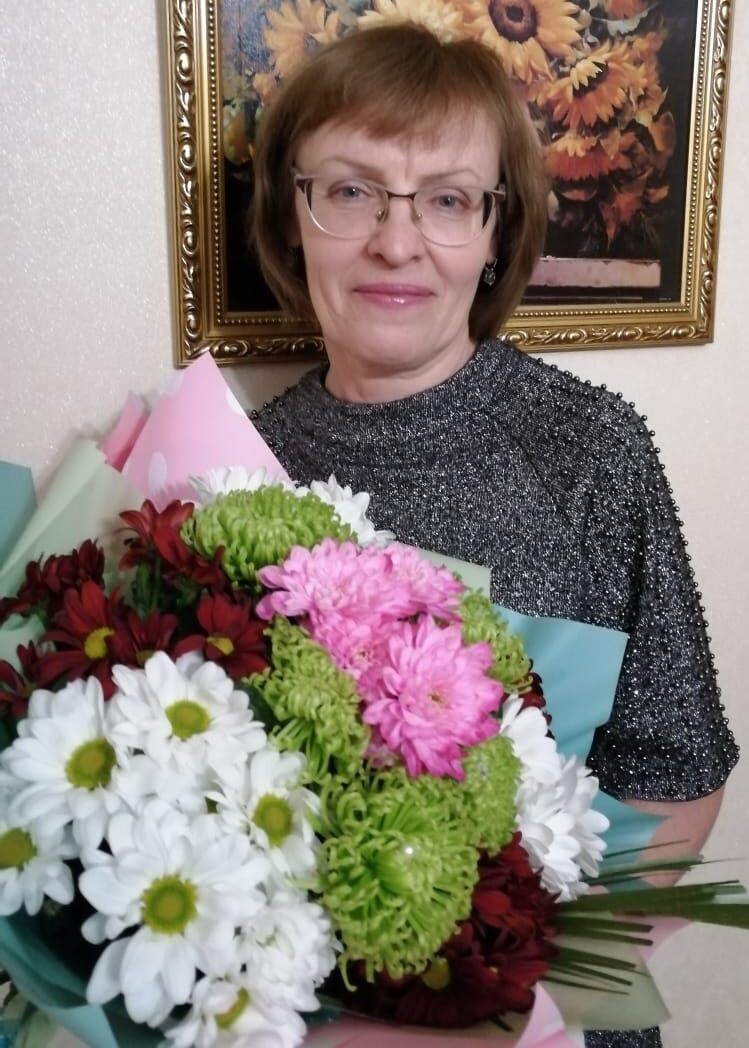 Подзывалова Ольга Григорьевна
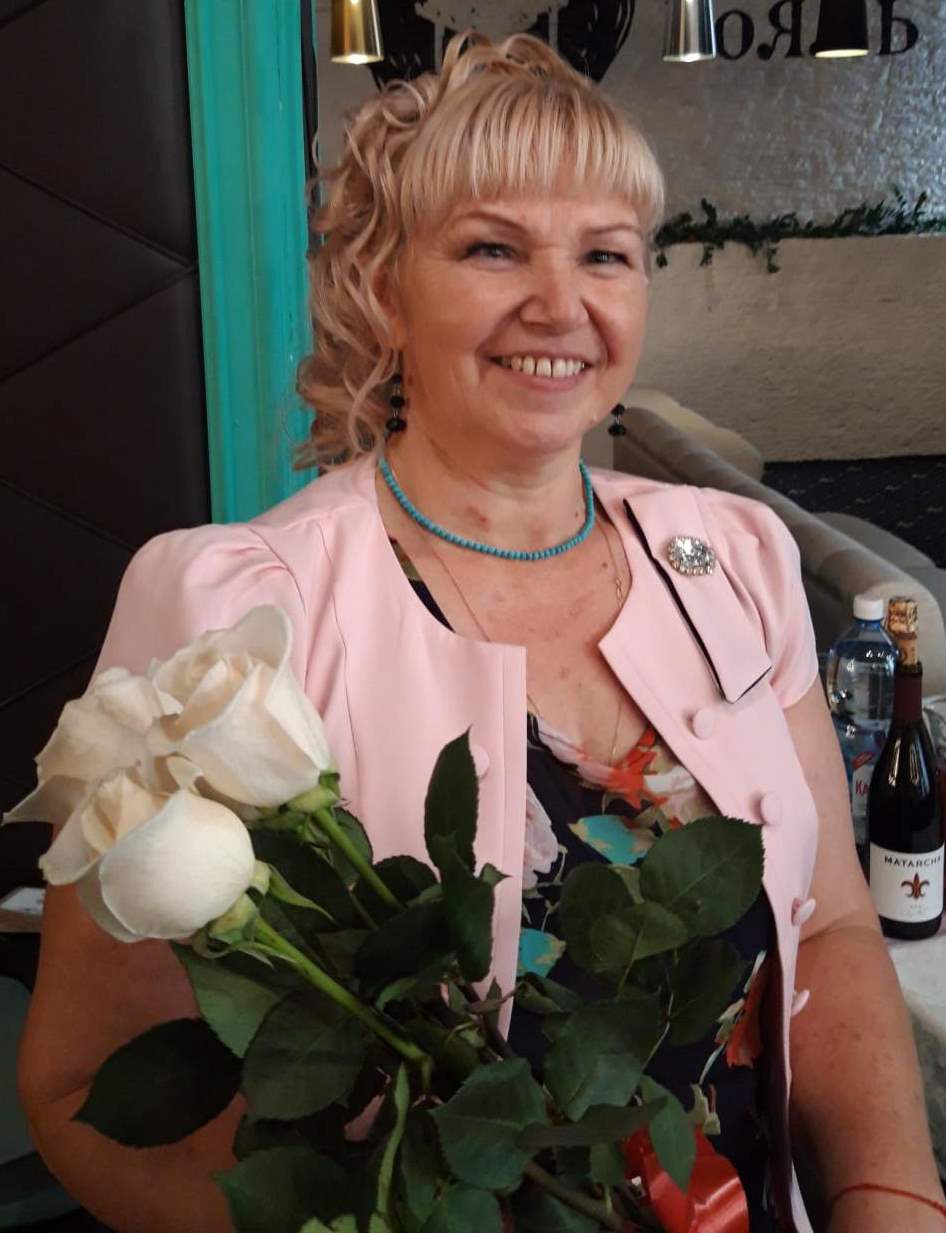 Бабарыкина Мария Павловна
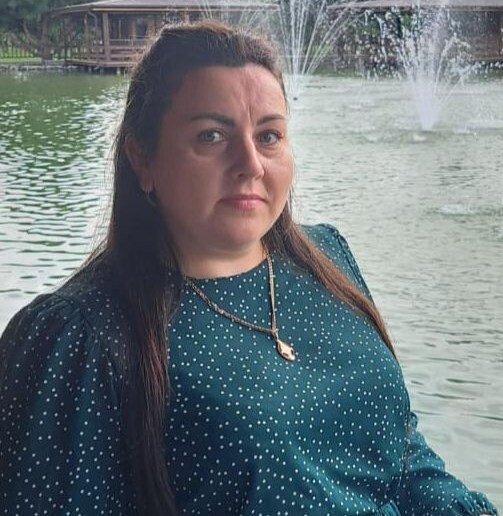 Лебедева Надежда Дмитриевна
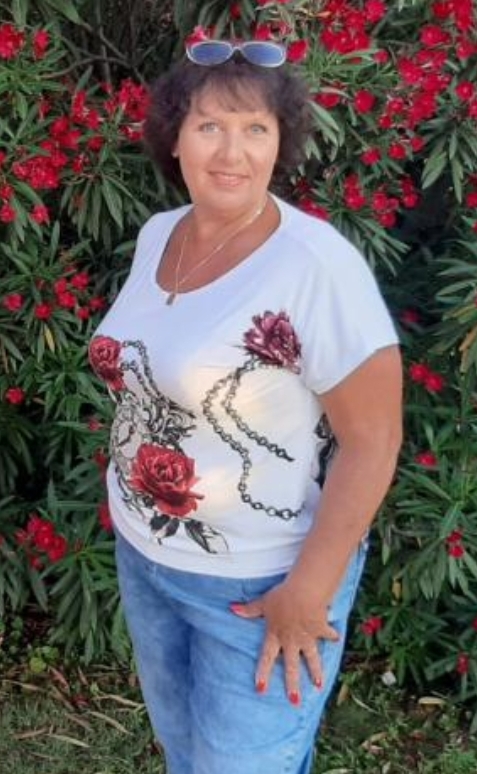